What to put in your request for orders by consent  A tribunal perspective in the Planning & Environment DivisionSenior Member Sam Cimino
23 October 2023
Purpose of this webinar
Outcomes
Certainty
Efficiency 
Reduced delay
Less errors
Less frustration
Context

With increased referral of matters to Appropriate Dispute Resolution (ADR), it is anticipated that the number of matters that ‘settle’ will increase.

‘Settlements’ usually involve requests for orders by consent.

Increase in requests for procedural orders.

There is a growing proportion of requests for orders by consent that are unsatisfactory.
2
23 October 23
VCAT’s role
S93(1) VCAT Act

(1) If the parties agree to settle a proceeding or any part of it at any time, the Tribunal may make any orders necessary to give effect to the settlement.

Orders can be made by:

Member conducting a compulsory conference

Member conducting a mediation

Any member at any time
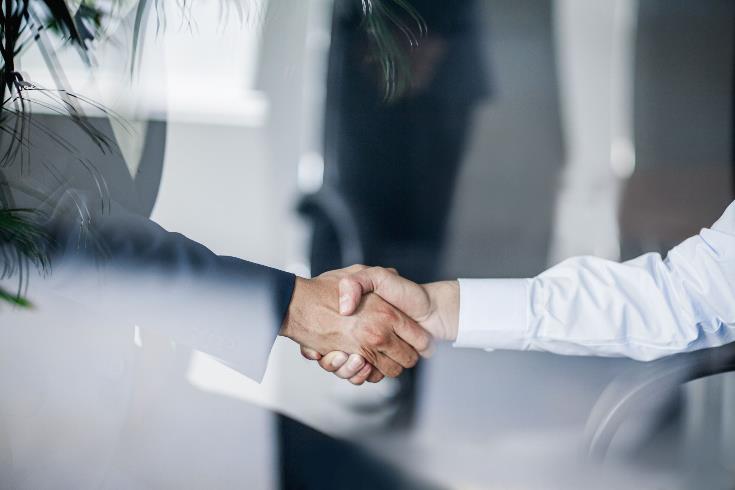 3
23 November 23
Guidance
[24] The power under s 93 of the VCAT Act is discretionary.
[25] In most instances, in exercising the discretion under s 93 in review proceeding (sic), VCAT need do no more than consider whether the settlement appears to be generally satisfactory and within the range of acceptable outcomes on the material before it, having regard to the subject matter of the proceeding and the broad nature of the decision under review, and there is nothing overtly wrong or odd about it. VCAT therefore still has an important role to play in providing a ‘check and balance’, albeit in many cases to a relatively cursory level. 
[27] If the settlement is within the broad range of acceptable outcomes... VCAT should not lightly interfere, … [it] is not under any obligation to investigate or consider all elements of the matter in detail.
Tribunal decision

AGL Loy Yang Pty Ltd v Department Head, Department of Economic Development, Jobs, Transport and Resources (Red Dot) [2016] VCAT 1249 (27 July 2016)
Deputy President Dwyer
4
23 October 23
Guidance
[28] … in some cases, VCAT may exercise a discretion not to make a consent order to give effect to a settlement. VCAT is not a rubber stamp …
[29] …VCAT can still make the ‘correct or preferable decision’ in giving effect to a consent order … It is still the preferable decision if it is within jurisdiction, reflects an agreement reached by the parties … the outcome is within the broad range of acceptable outcomes on the material before VCAT …
Tribunal decision (cont’d)

AGL Loy Yang Pty Ltd v Department Head, Department of Economic Development, Jobs, Transport and Resources (Red Dot) [2016] VCAT 1249 (27 July 2016)
Deputy President Dwyer
5
23 November 23
Guidance
[33]  An application for a consent order may seek a procedural order, or a final order that ends the proceeding. 

[34] The parties seeking a consent order should file with the Tribunal: 

a document clearly setting out the proposed orders sought (e.g. a draft or ‘minutes’ of proposed consent orders); 

if relevant, an explanation of why the orders are sought or what they are intended to achieve; and 

the unambiguous consent of each party to the terms of the proposed order. This will ordinarily require the signature of each party or their nominated representative
VCAT Practice Note 
PNVCAT 1 – Common procedures

‘How do I seek a consent order?’
(Clauses 33 to 41)
6
23 November 23
How long is a piece of string?
[35] Proposed consent orders … should be in as precise terms as possible … in a form that is within the power of the Tribunal to make having regard to its jurisdiction …

[37] If the proposed consent order makes reference to a new document … a copy of that other document should be included…

[38] The Tribunal may … amend the wording or format of a consent order … to:
Conform with standard orders, and
Ensure it is within its power and jurisdiction.
But the intent of the consent order is preserved.
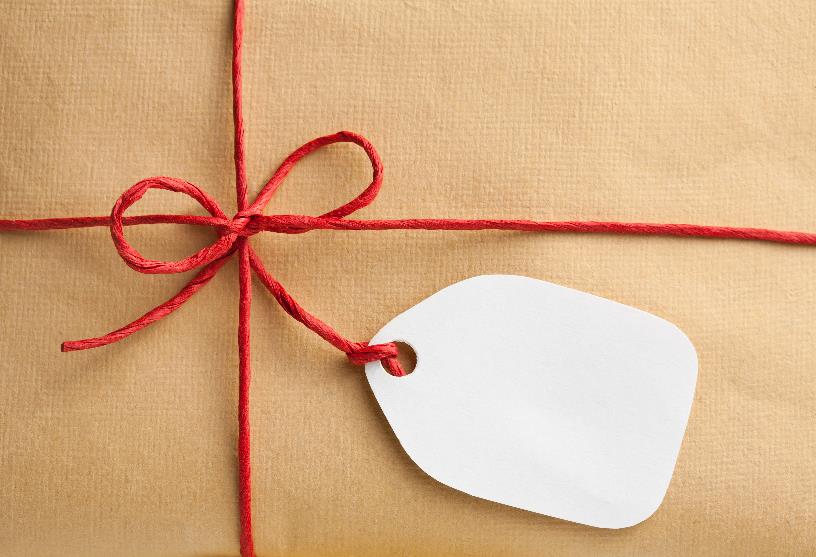 I think they want this???
7
23 November 23
Common problems with requests for consent orders - Some suggestions to consider
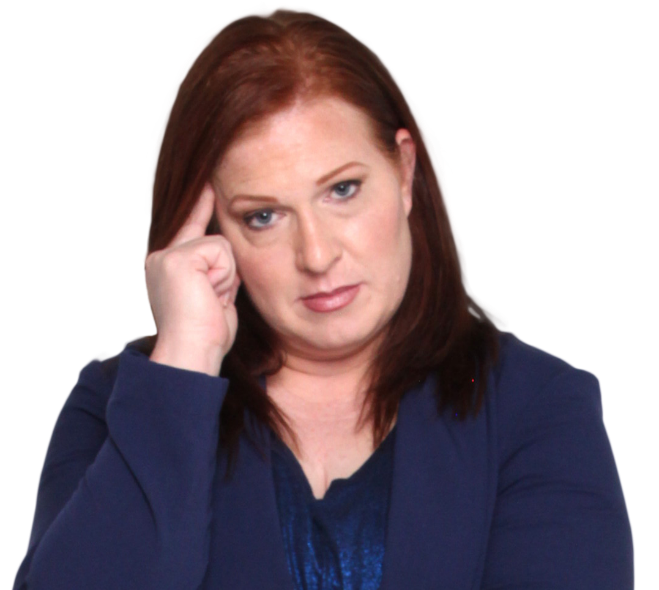 8
Which jurisdiction?
Problem

Confusion about the correct orders to use in the jurisdiction.

e.g. Consent order requests ‘The application is allowed.’ in review jurisdiction.

e.g. ‘set aside’ and ‘varied’ interchanged in review jurisdiction.

Please do this…

In review jurisdiction, orders sought should seek either: 

Affirm
Set Aside
Vary 
Remit

In original jurisdiction, orders sought could seek that applications be:

Allowed 
Refused
Planning and Environment List matters can be in either:
Review jurisdiction (VCAT Act)
S42(1) Review jurisdiction is jurisdiction conferred on the Tribunal by or under an enabling enactment to REVIEW a decision made by a decision maker.
(e.g. ss 77, 79, 80, 82 PE Act)

Original jurisdiction (VCAT Act)
S41 Original jurisdiction is the jurisdiction of the Tribunal other than its review jurisdiction.
(e.g. ss 87, 87A, 114 PE Act)
9
23 November 23
Form of orders
Problems and suggestions

Absence of agreed procedural orders

Include orders for joinder or removal of parties – relevant to who is required to agree.

Include necessary amendments to application (permissions, land description).

Ensure the correct provisions are used in seeking amendments
    
    (e.g. cl.64 in schedule 1 or s127 of the VCAT Act).

Include party name changes.
Orders tell a story.
They should flow in logical sequence.
Precedent procedural orders before main body of orders.
The main body of orders that follow Tribunal formats.
Subsequent procedural orders after the main body.
10
23 November 23
Form of orders (cont’d)
Problems and suggestions

Inadequate or unclear main orders

Ensure correct reference to the decision (affirm, vary, etc).

Description of the land consistent with application.

Make clear if a new or amended permit is to be issued.

Don’t forget to include description of what the permit allows.

Include an adequate description of what the permit allow (What are all the permissions sought?).

Absence of subsequent procedural orders

Costs or no costs.
.
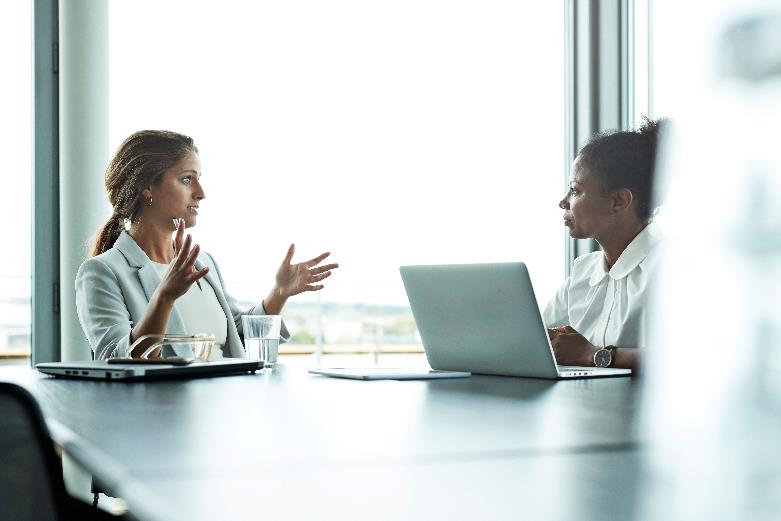 11
23 November 23
Permit conditions
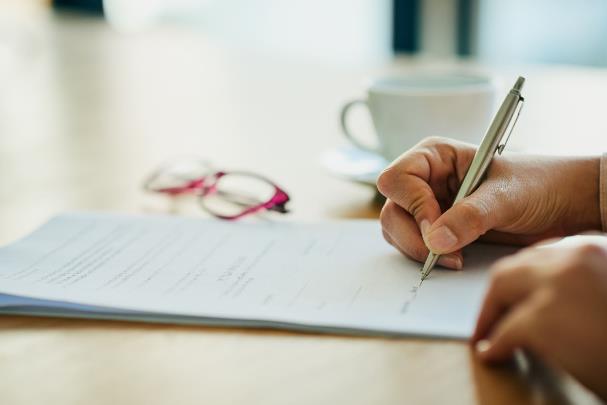 The conditions on a new or amended permit are fundamental in defining the permission that has been granted.
Conditions must be:
Within the ambit of discretion 
Lawful
Clear and consistent in their language
Distinguished from notes – Don’t include notes in consent orders!
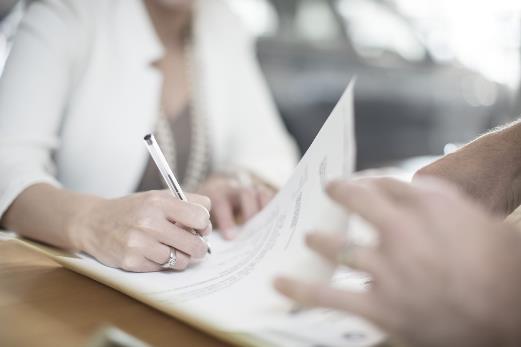 12
23 November 23
Permit conditions (cont’d)
Examples

This letter shall be supplied to the applicant in its entirety. 

The developer is to apply to …………. for details relating to servicing requirements and costing for the provision of a ………………. supply and where applicable, ………………………………..services to the proposal. It would be appreciated if all communication between the developer/agent and …………….. quote …………… reference number ………….

The applicant must complete the Small Business Pre-Application Assessment on Council’s website, to discuss if any ……………….. or ……….. Registrations are required. If so, then register appropriately under the relevant Legislation.
Problem
Conditions that fall outside of the ambit of discretion or are not planning related.
National Trust principle [1976] VicRp 60. [1976] VR 592
Ungar v City of Malvern  [1979] VicRp 25; [1979] VR 259
Suggestion
Ensure the conditions serve a planning purpose that falls within the ambit of the permission being granted.
13
23 November 23
Permit conditions (cont’d)
Suggestion

Write permit conditions that set out obligations without reference to nominated persons.

Be consistent in identifying authorities, such as the responsible authority.

Example

The permit holder must erect tree protection fences around Trees 3, 4, and 5 as shown on the endorsed plans, to the satisfaction of the Council’s Parks and Recreation Department. 

Change it to:

Tree protection fences must be erected around Trees 3, 4 and 5 as shown on the endorsed plans, to the satisfaction of the Responsible Authority.
Problem
Who are these people?
Conditions on the same permit referring to:
The owner, the occupier, the applicant, the developer, the development proponent, the subdivider, the permit holder
The …………..City Council, the City of …………., the Council, the City, responsible authority
This approach creates confusion and uncertainty as to who is responsible for compliance with the condition.
14
23 November 23
Permit conditions (cont’d)
Assorted issues
Accepting and not questioning conditions drafted by non-planning professionals.
Conditions that don’t make sense.
Forgetting to include referral authority conditions.
Forgetting to include time limit conditions on permits for signs and other mandatory conditions.
Conditions that are unfinished.
Suggestions

Review conditions at an early stage.

Discuss them with internal departments – suggest changes.

Discuss them with Referral Authorities before agreeing to them.

Don’t forget to include Referral Authority conditions.

Don’t forget time limit and mandatory conditions.

Proof-read conditions – make sure they are complete.

Check grammar and punctuation.
15
23 November 23
Help VCAT
Suggestions

Provide a succinct explanation signed jointly by the parties to support the making of a consent order, including the procedural steps.

Make sure that conditions refer to plans in a way that makes them easily identified.

Provide plans referred to in consent orders.

Check who the parties are.

Make sure all parties sign the consent order.

Ensure consent orders involving enforcement meet the requirements of ss 117 and 119 of the P and E Act.
Other Issues
Consent orders that are not accompanied with an explanation (e.g. Responsible Authority changes from refusal to approval). 
Consent orders that are not transparent – confusion about the plans.
Consent orders seeking amendment of plans without explanation as to why notice is not required.
Consent orders that are not signed by all parties.
Consent orders signed by parties that do not match the Tribunal’s records.
Consent orders for enforcement orders that do not cite the contravention.
16
23 November 23
Conclusion
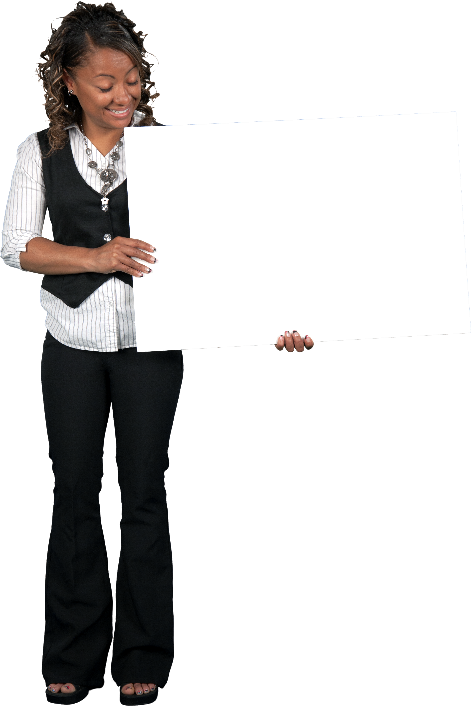 Provide a precise and complete request.
Set orders requested in a logical sequence.
Provide all the information that YOU would need to sign the consent order request. This includes plans.
Provide an explanation of what you seek.
Provide a copy of your request for orders by consent in ‘Word’.
Ensure conditions are not in a table.
Please, please, please…
Please!
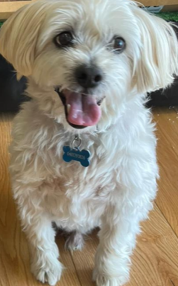 17
23 November 23
Questions
Questions in chat
Identify yourself
Name, Position and Workplace
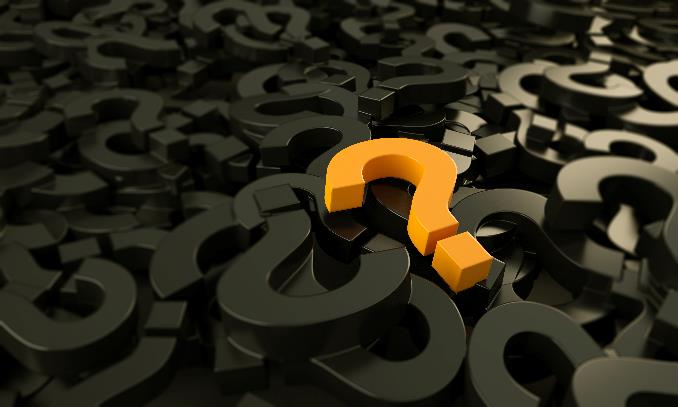 18
23 October 23